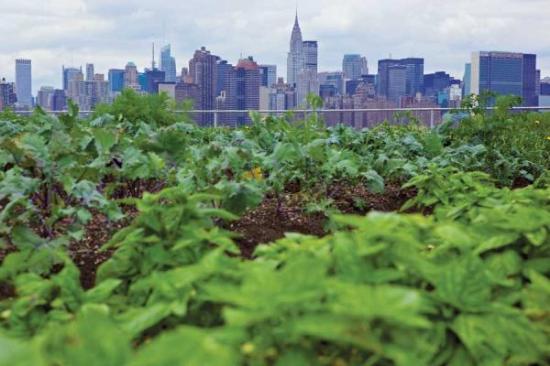 Dasia Harmon
Experience in Agriculture 










Supplemental Material: PowerPoint
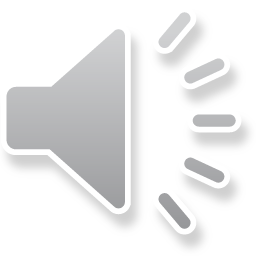 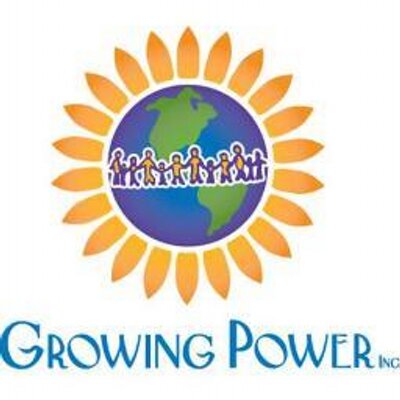 YOUTH CORE
At Growing Power in 
Milwaukee, WI
2001-2009
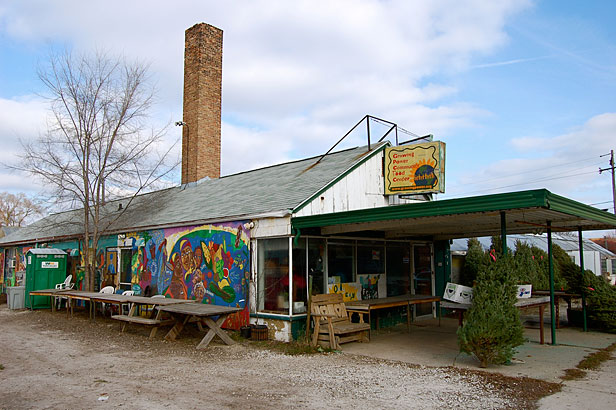 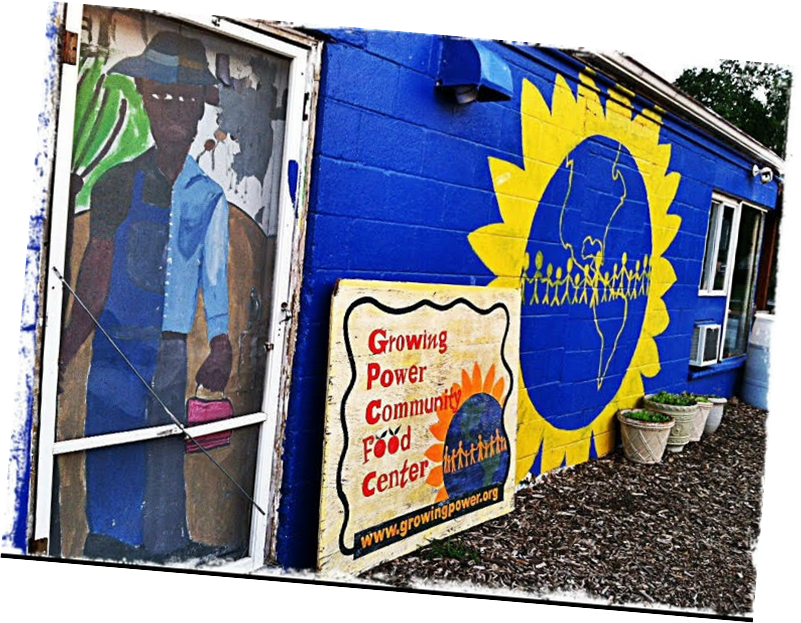 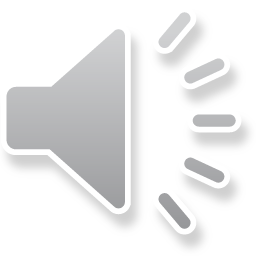 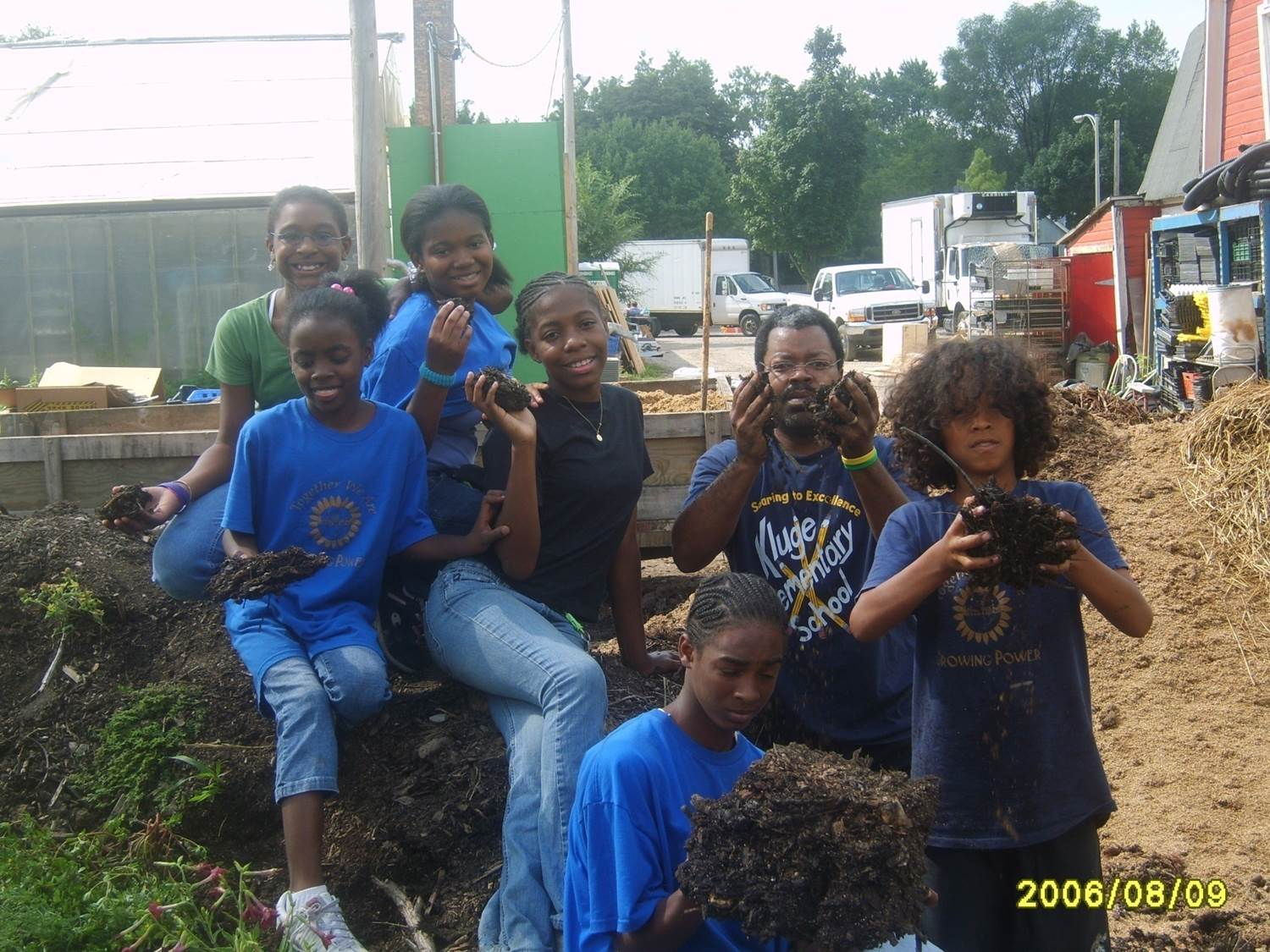 Growing Power, Inc
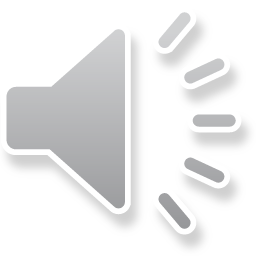 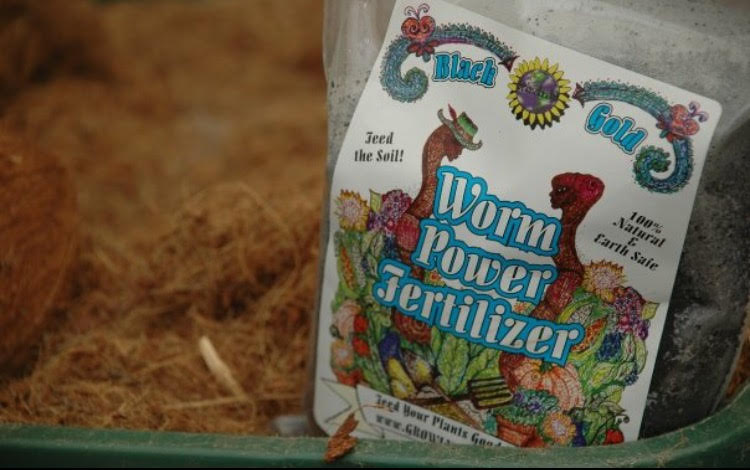 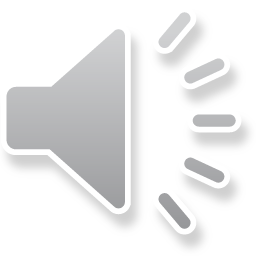 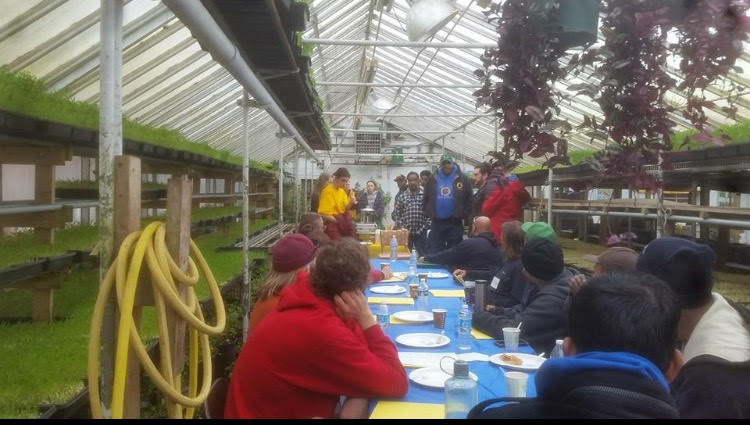 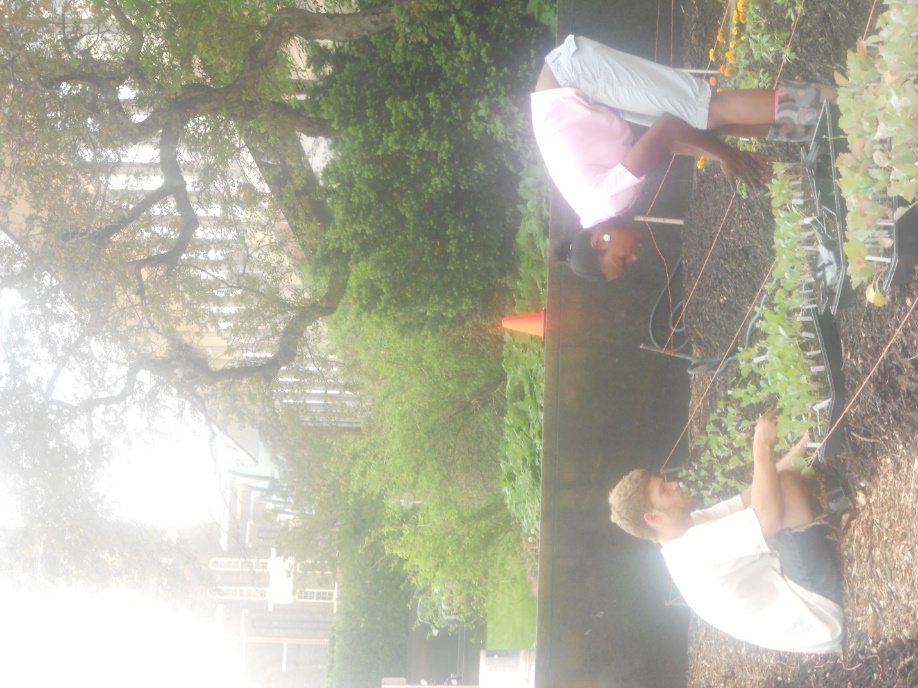 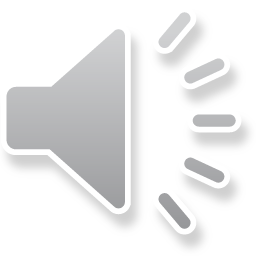 Will Allen, founder and CEO of Growing Power Inc. farmer, my mentor!
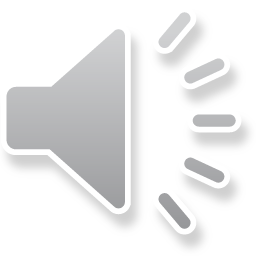 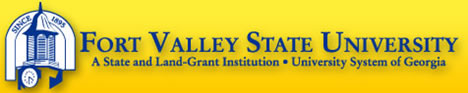 Fort Valley State University
College of Agriculture 
2009-2014
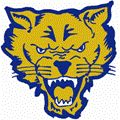 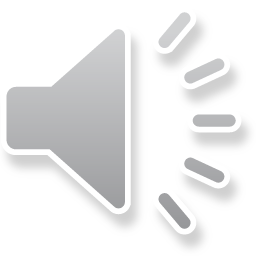 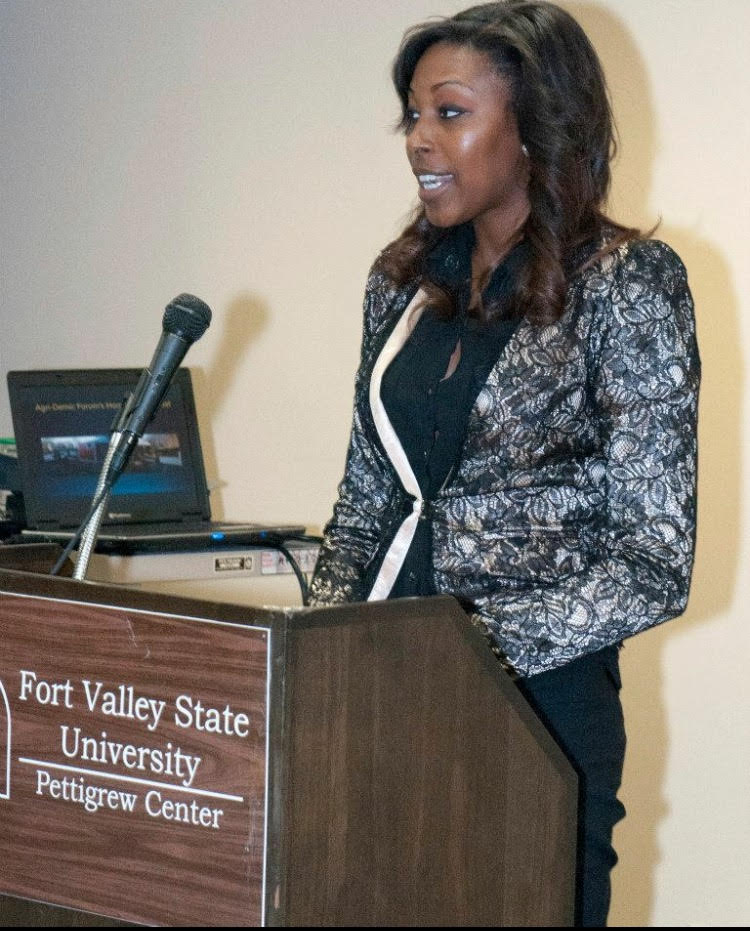 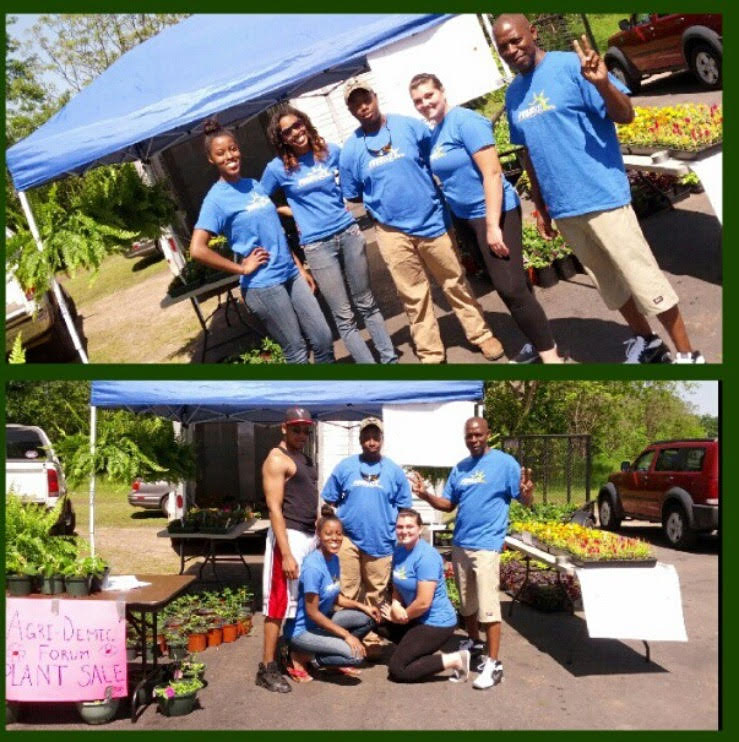 President of Agridemic Forum 2013, 2014
Before
After
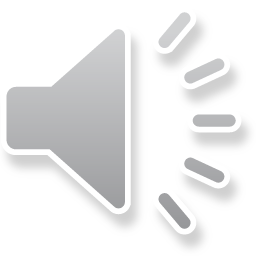 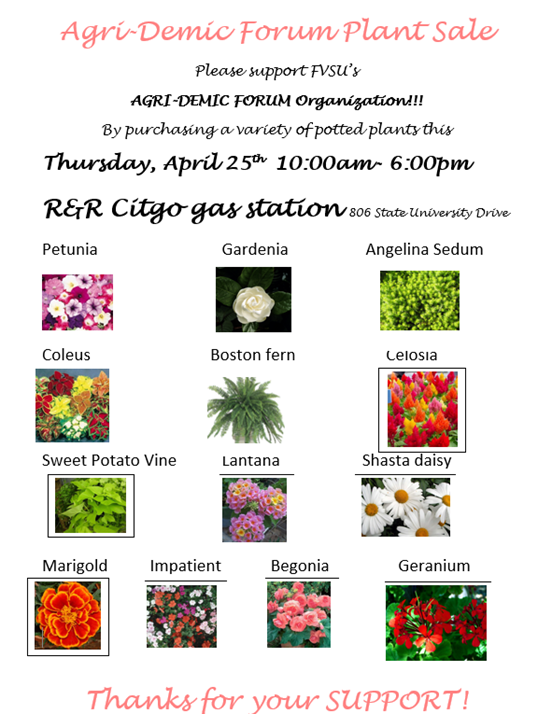 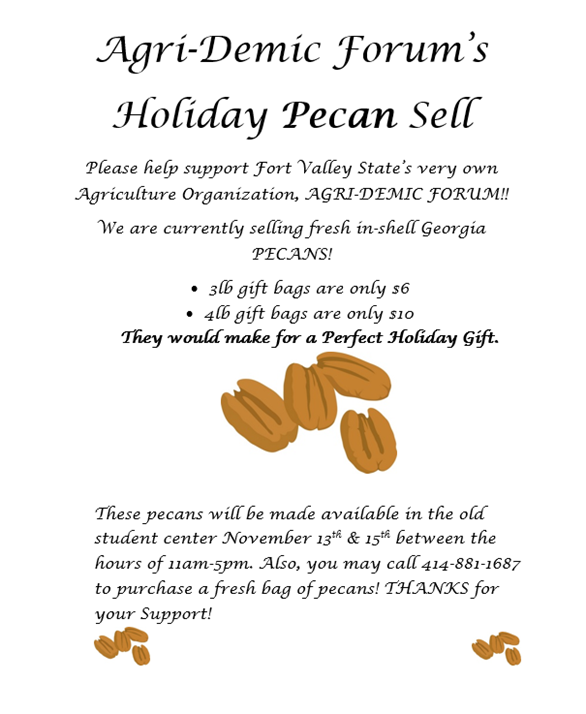 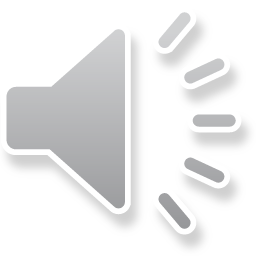 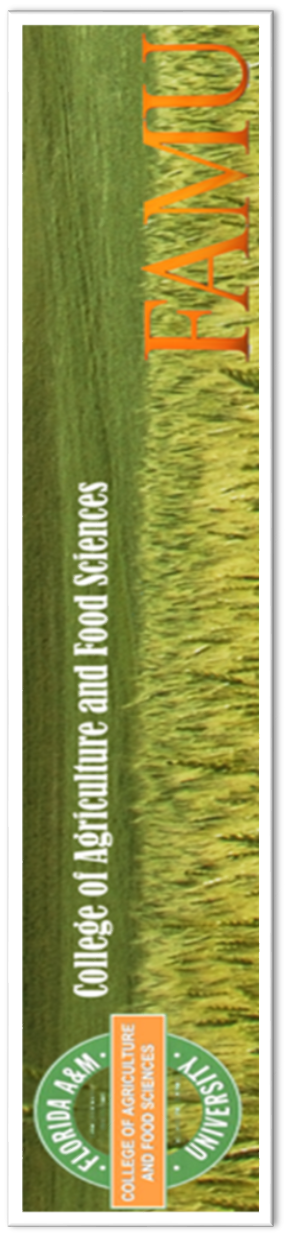 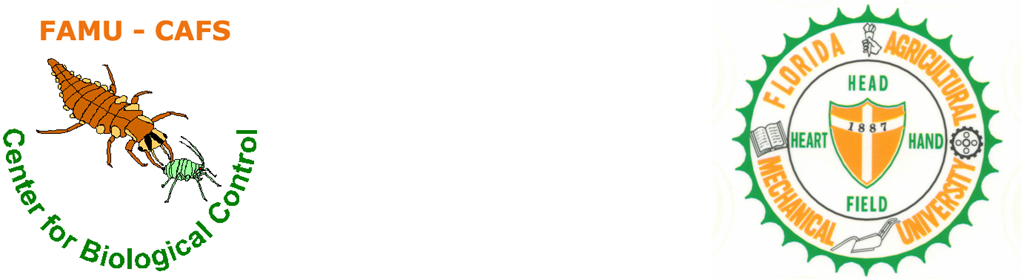 GRADUATE SCHOOL at 
Florida A&M University in 
Tallahassee, FL
2014-2016
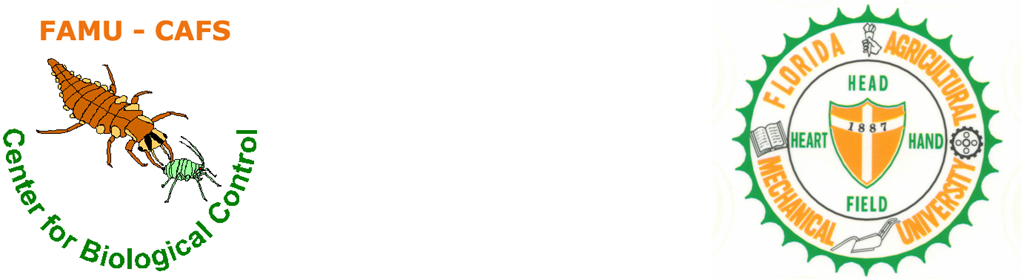 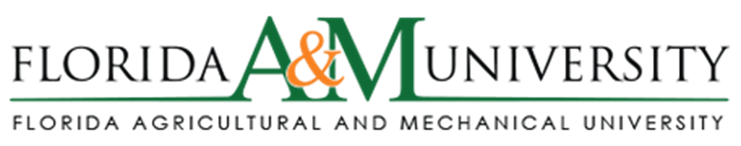 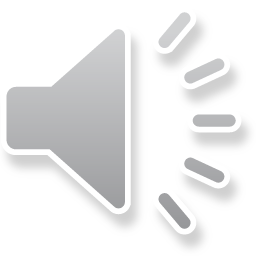 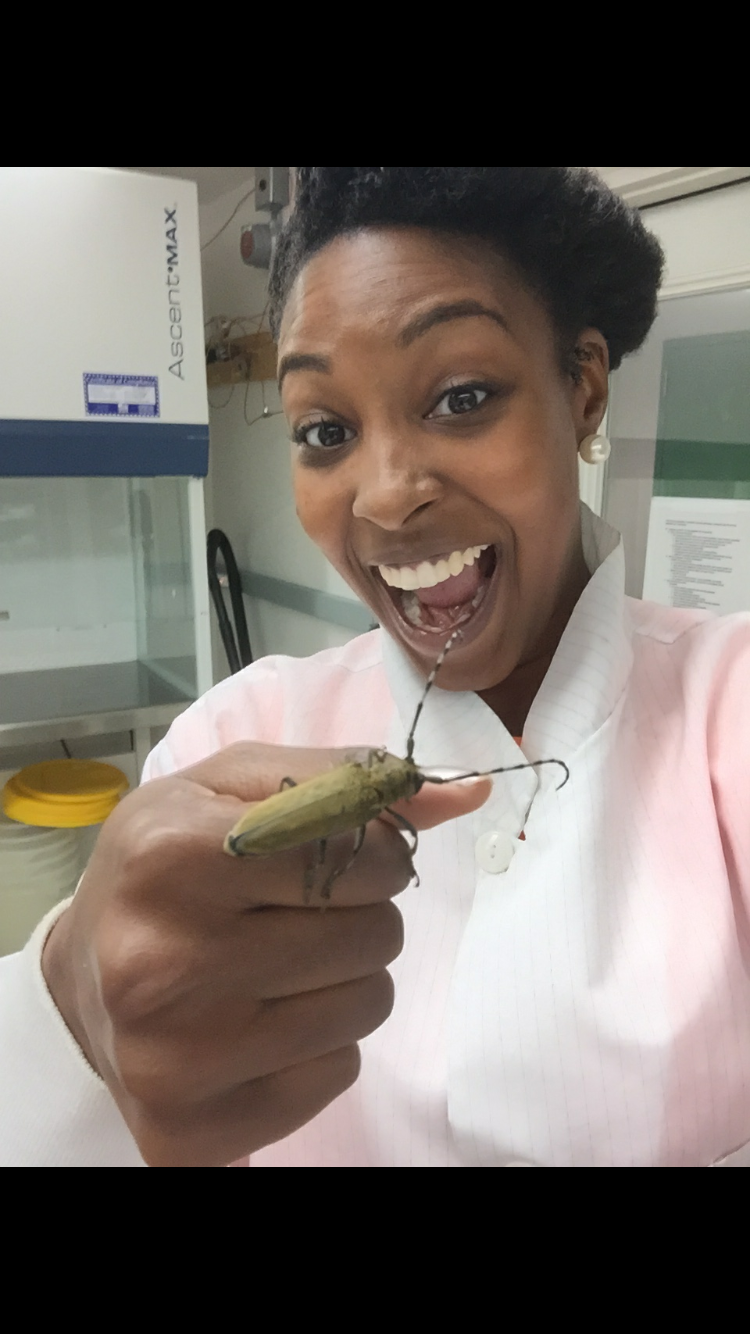 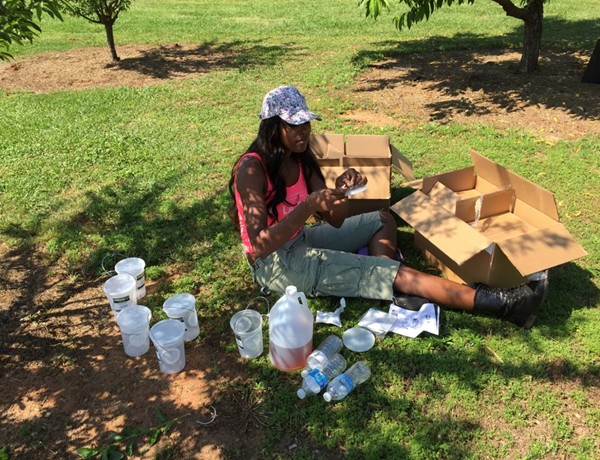 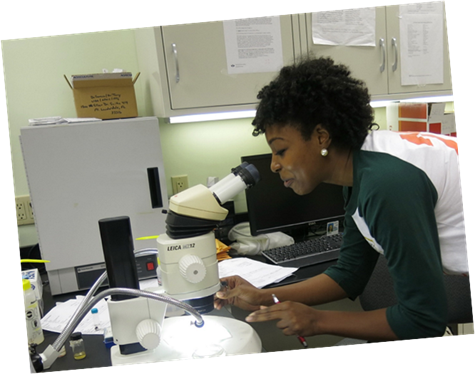 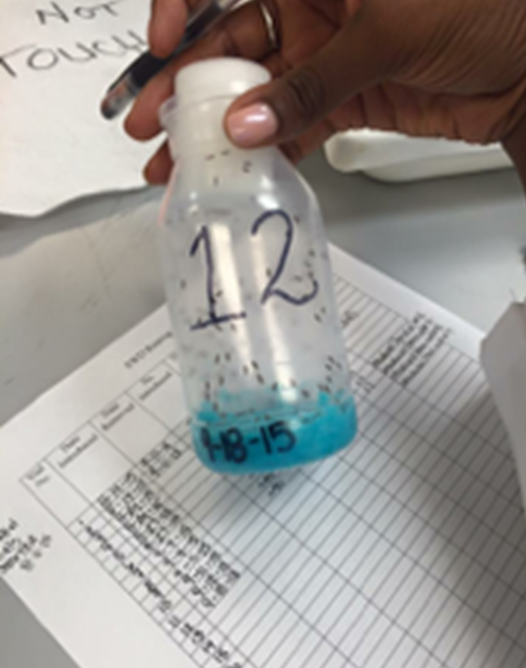 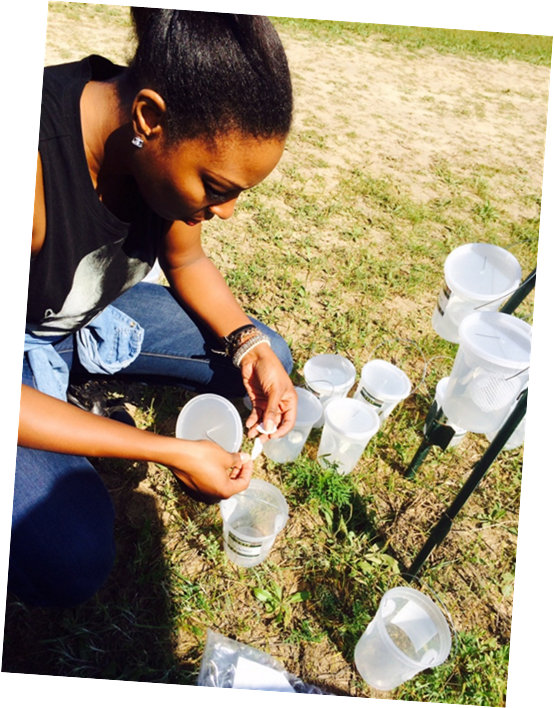 Entomology!!!
Entomology!!!
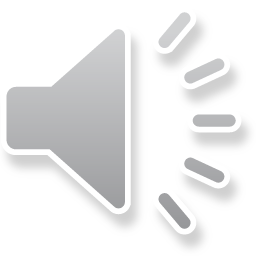 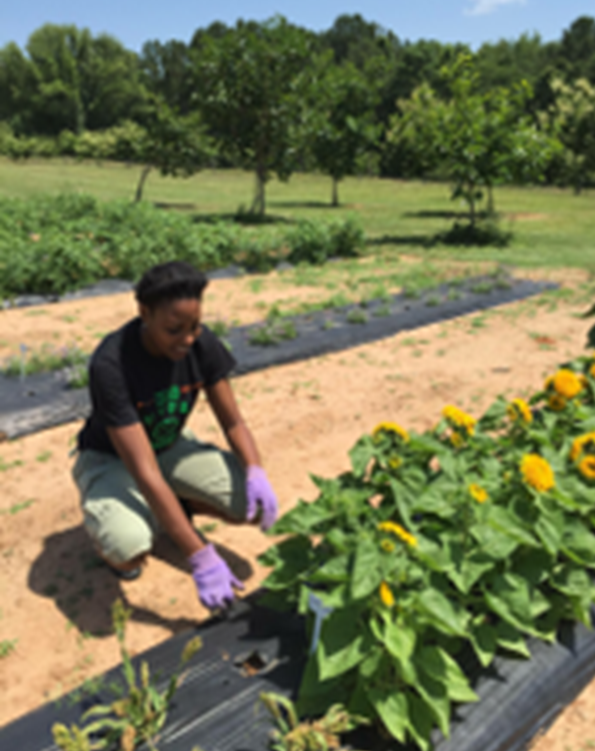 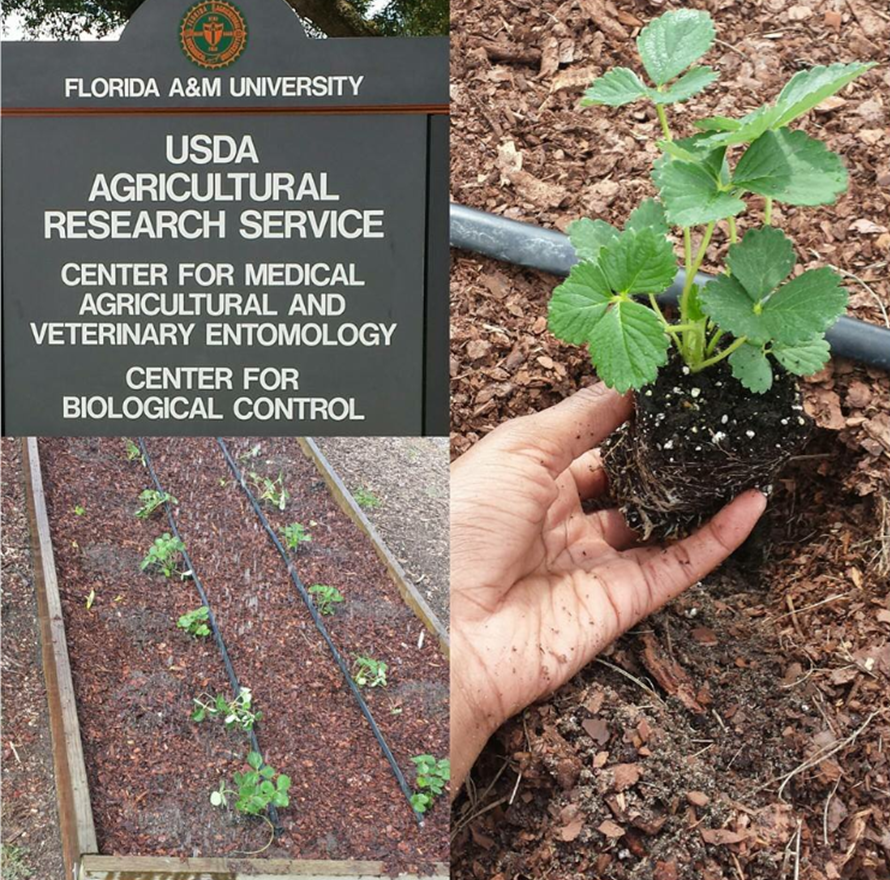 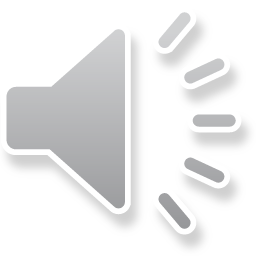 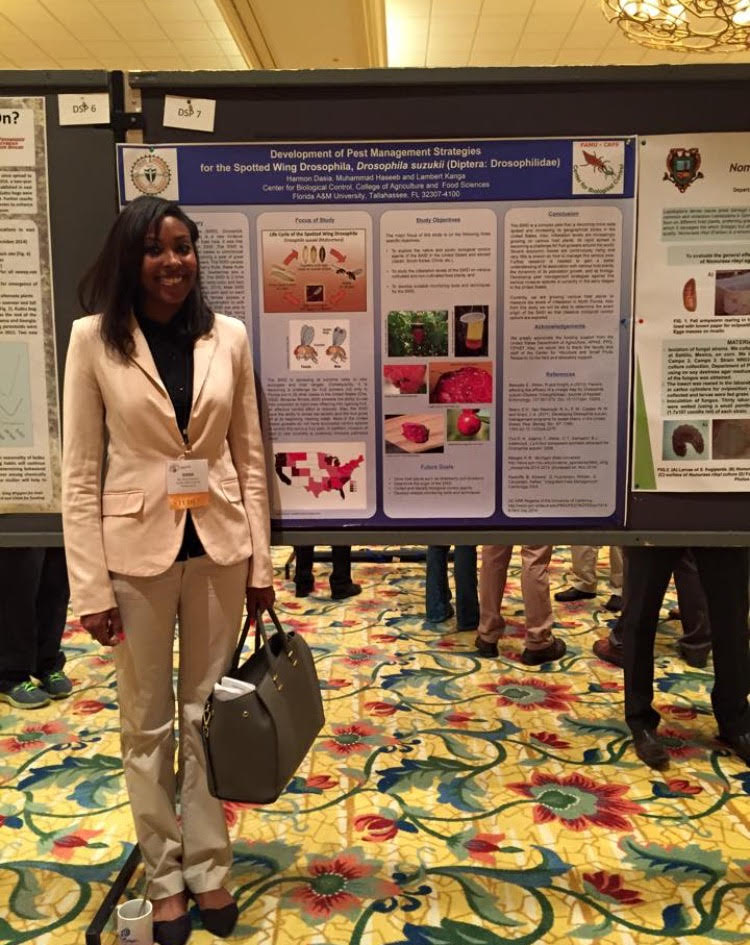 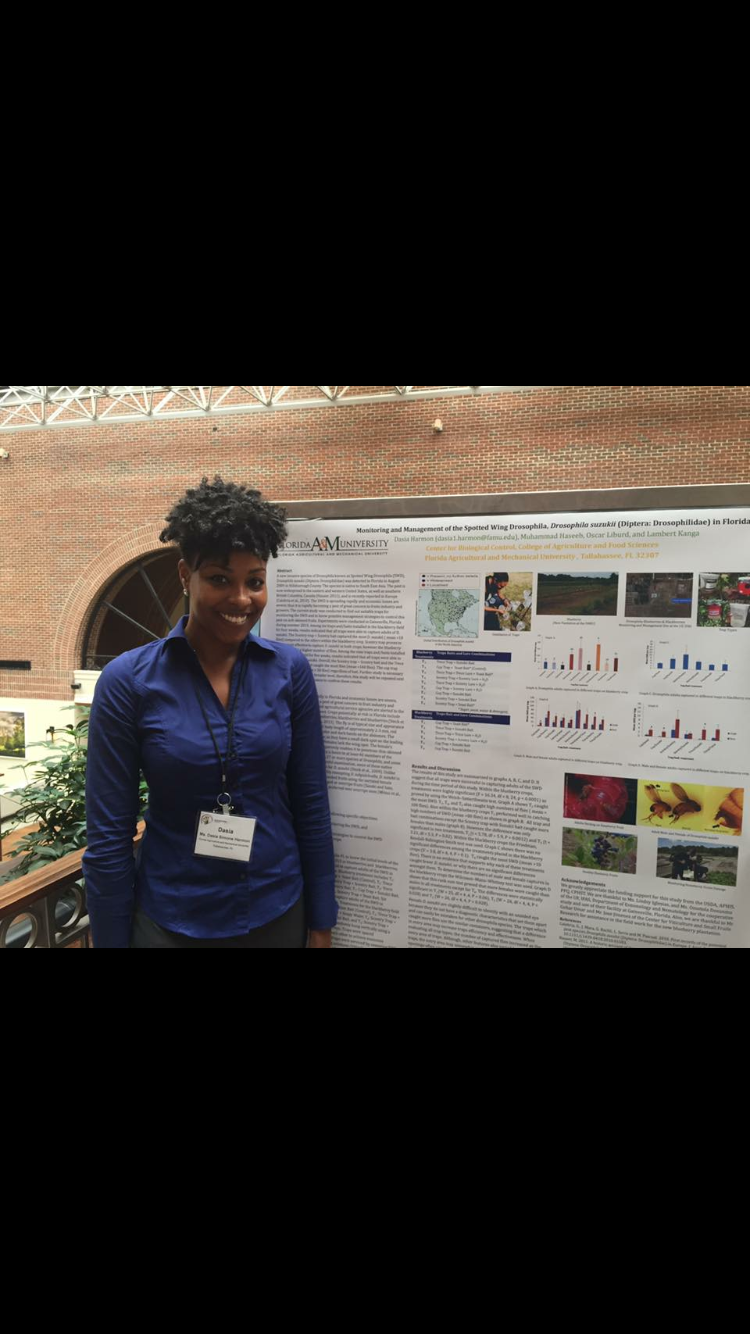 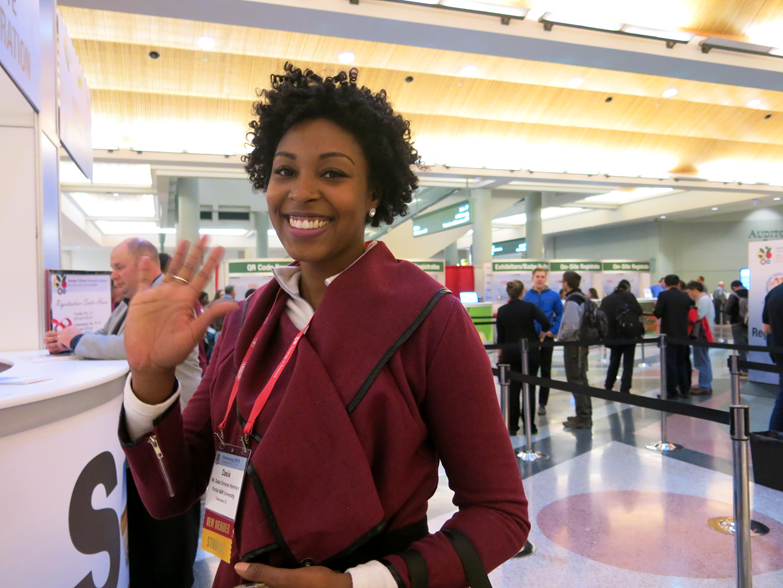 Raleigh, NC
South Eastern Branch Entomological Society of America 2016
Biloxi, MS
South Eastern Branch Entomological Society of America 2015
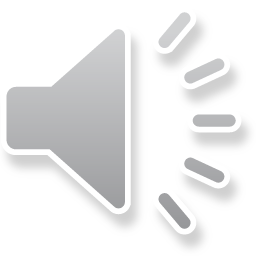 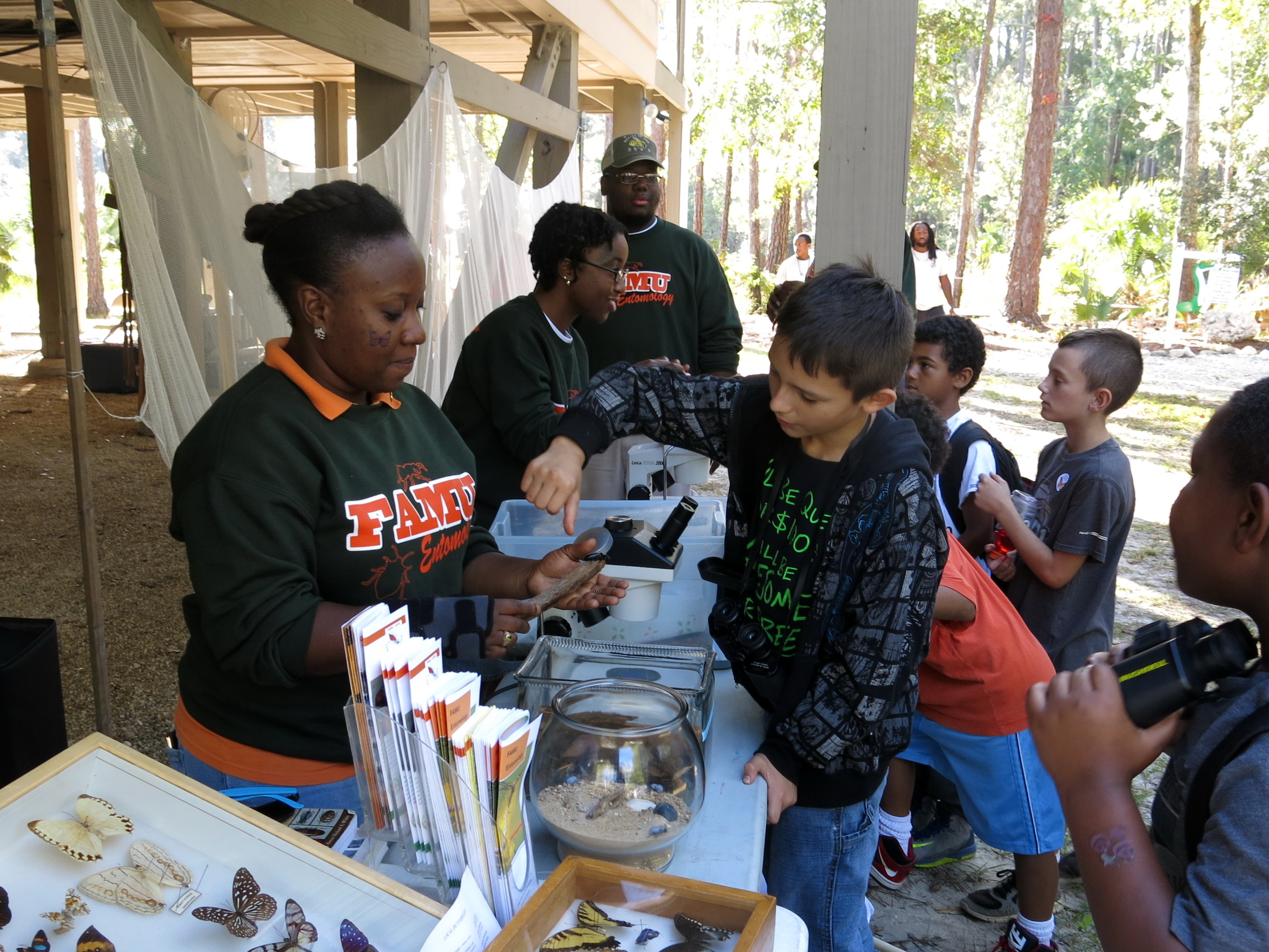 Science Fair Tallahassee, FL 2015
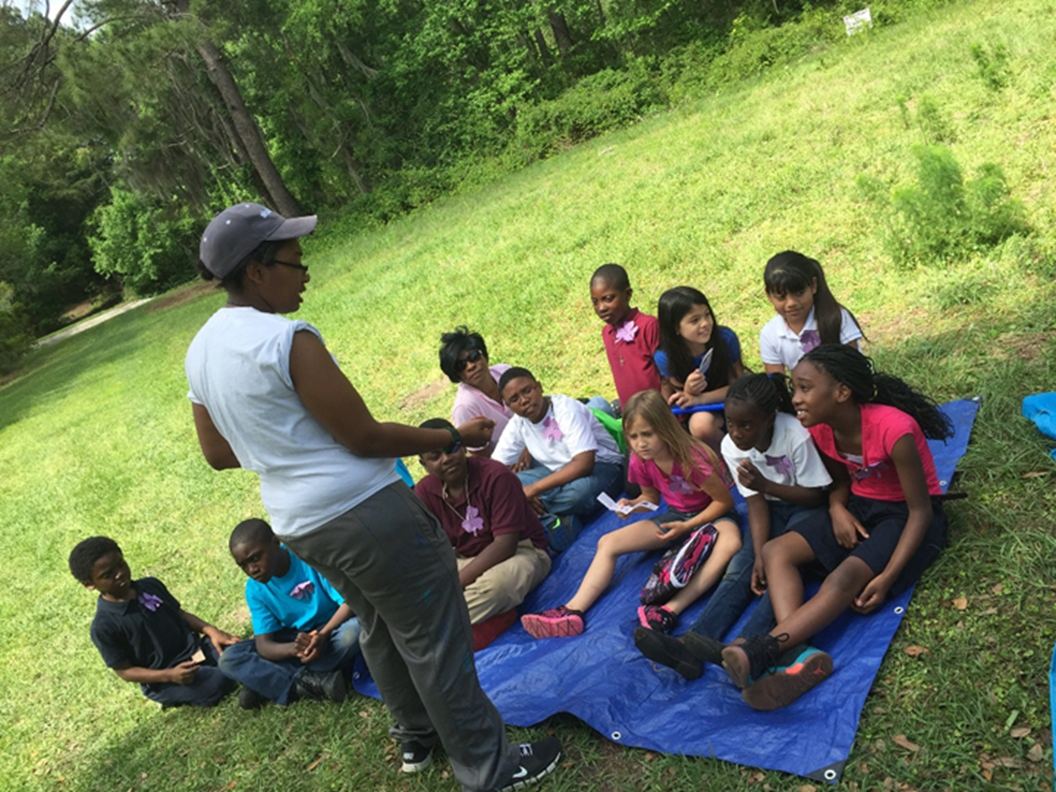 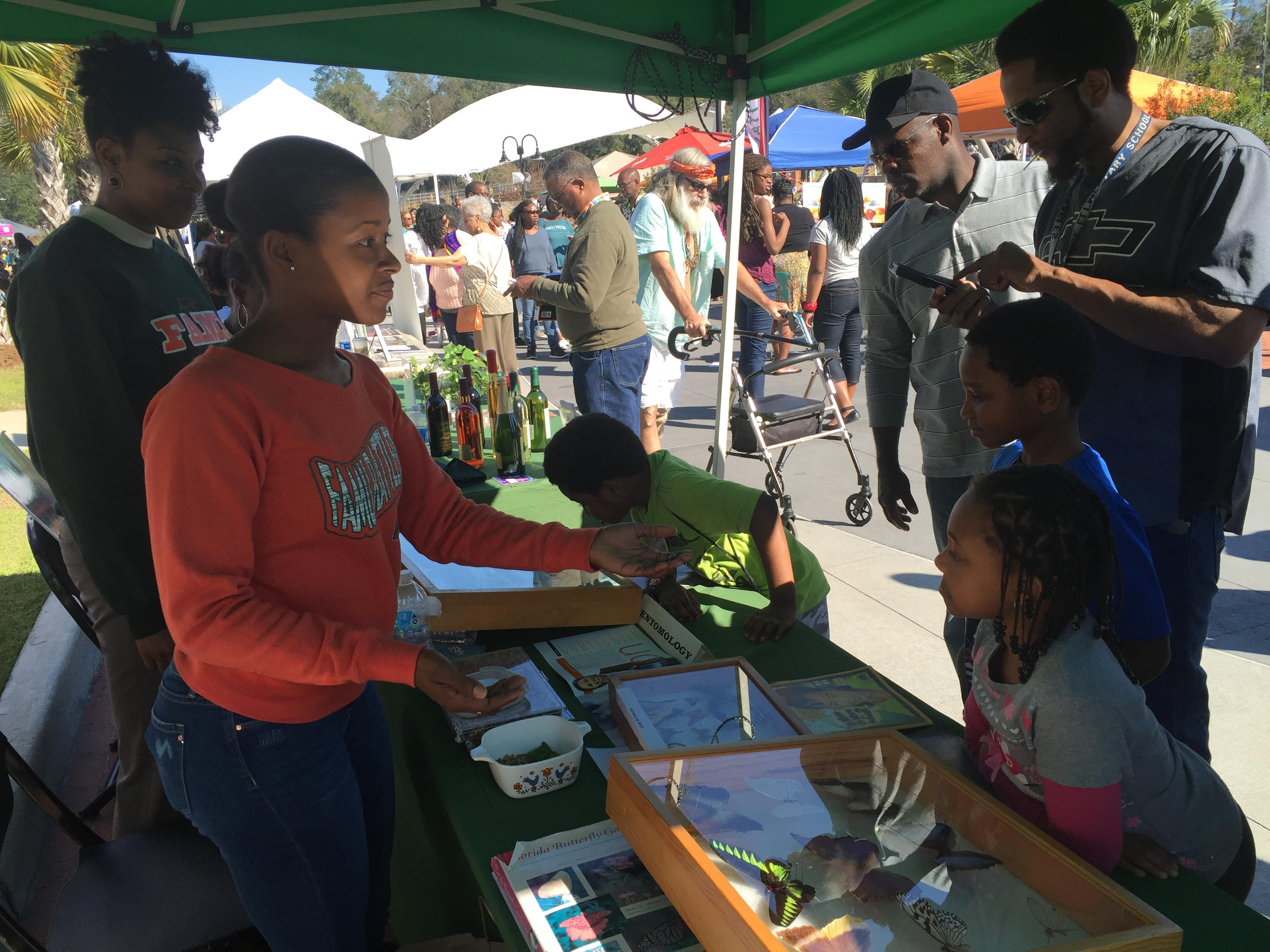 Harambee Festival Tallahassee, FL 2016
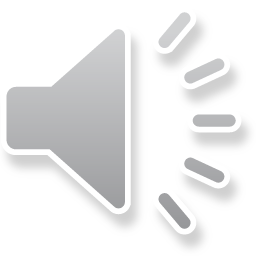 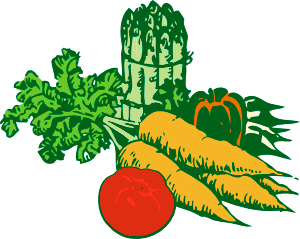 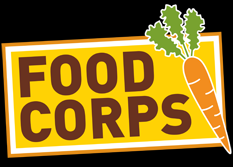 WHY                      ?!
Thank You For Watching!!!
Experienced
Punctual
Enthusiastic
Well Rounded
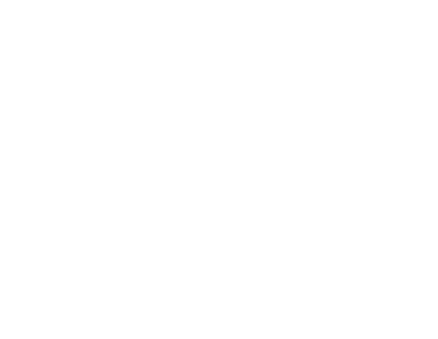 Patient
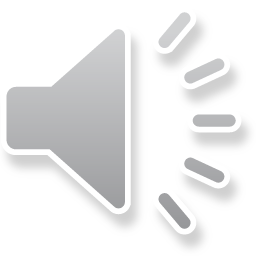